تعدیل وزن 
اگرr  وs  تعداد ورودی ها و خروجیها را نشان دهند و با فرض اینکهu  واحد RBF  بر طبق الگوریتم رده بندی فوق برای کلیه الگوهای تمرینی حاصل شده است. آنگاه برای ورودی Pi، j  امین خروجیyj  سیستم از رابطه زیر بدست می آید:

یا
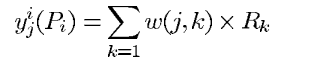 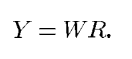 17/35
شبکه عصبی RBF
بحث و نتیجه
نتایج آزمایش
ویژگی چهره
مقدمه
یادگیری هیبریدی
روش یادگیری 
در حرکت معکوس، خطاها از سر خروجی به سمت سر ورودی منتشر می شوند. با ثابت نگه داشتن وزن، مراکز و عرض های گره هایRBF  بر طبق روابط زیر اصلاح می گردند.
18/35
شبکه عصبی RBF
بحث و نتیجه
نتایج آزمایش
ویژگی چهره
مقدمه
یادگیری هیبریدی
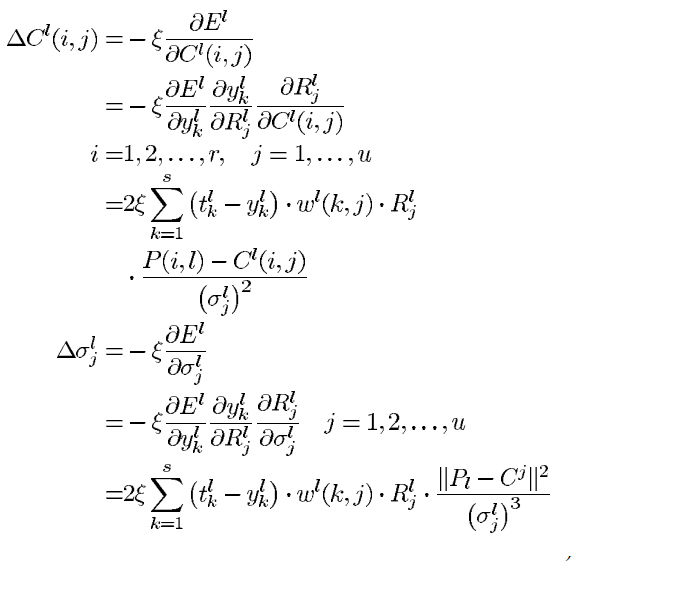 19/35
شبکه عصبی RBF
بحث و نتیجه
نتایج آزمایش
ویژگی چهره
مقدمه
یادگیری هیبریدی
روش یادگیری در جدول 1 شرح داده شده است.
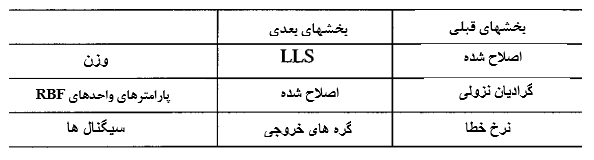 20/35
شبکه عصبی RBF
بحث و نتیجه
نتایج آزمایش
ویژگی چهره
مقدمه
یادگیری هیبریدی